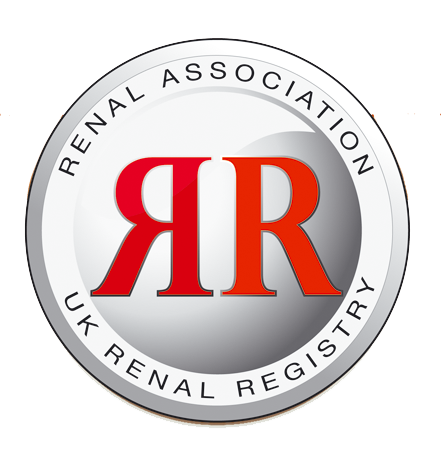 Figure 10.1. Median height z-scores for transplant patients <18 years old in 2014, centre specific and national averages
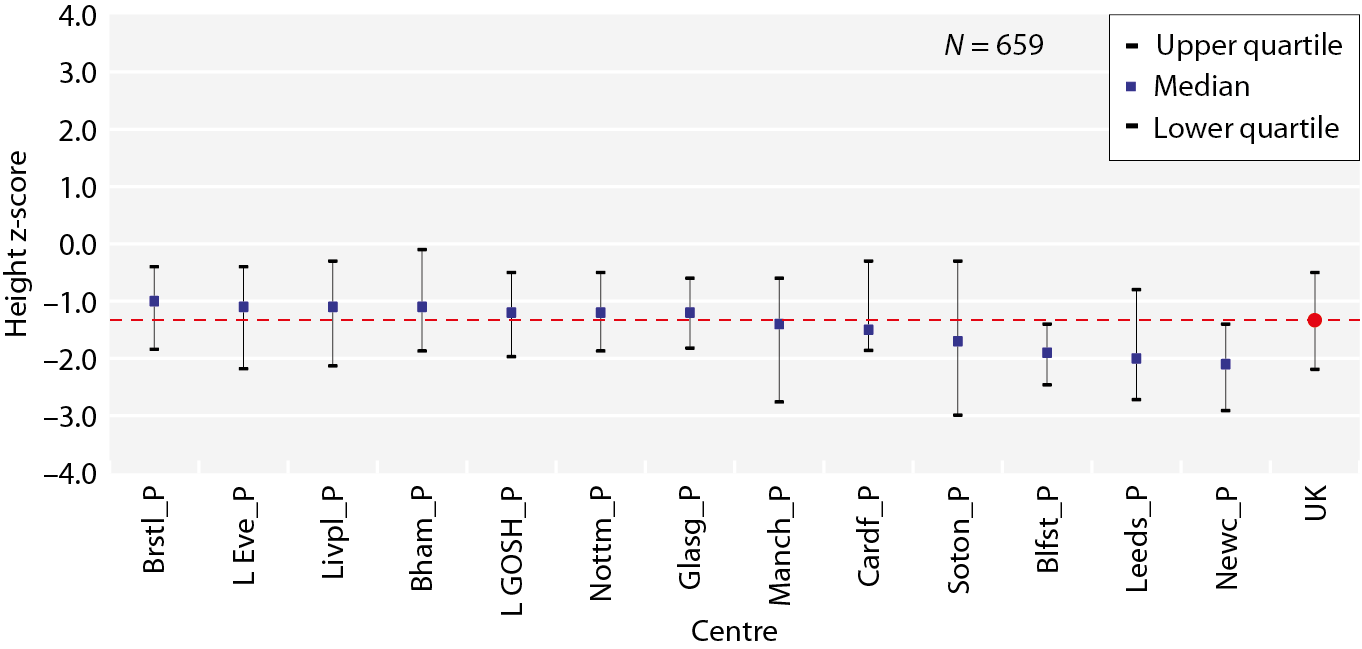 UK Renal Registry 18th Annual Report
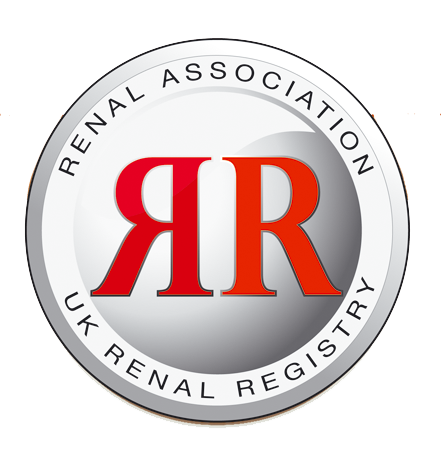 Figure 10.2. Median height z-scores for dialysis patients <18 years old in 2014, centre specific and national averages
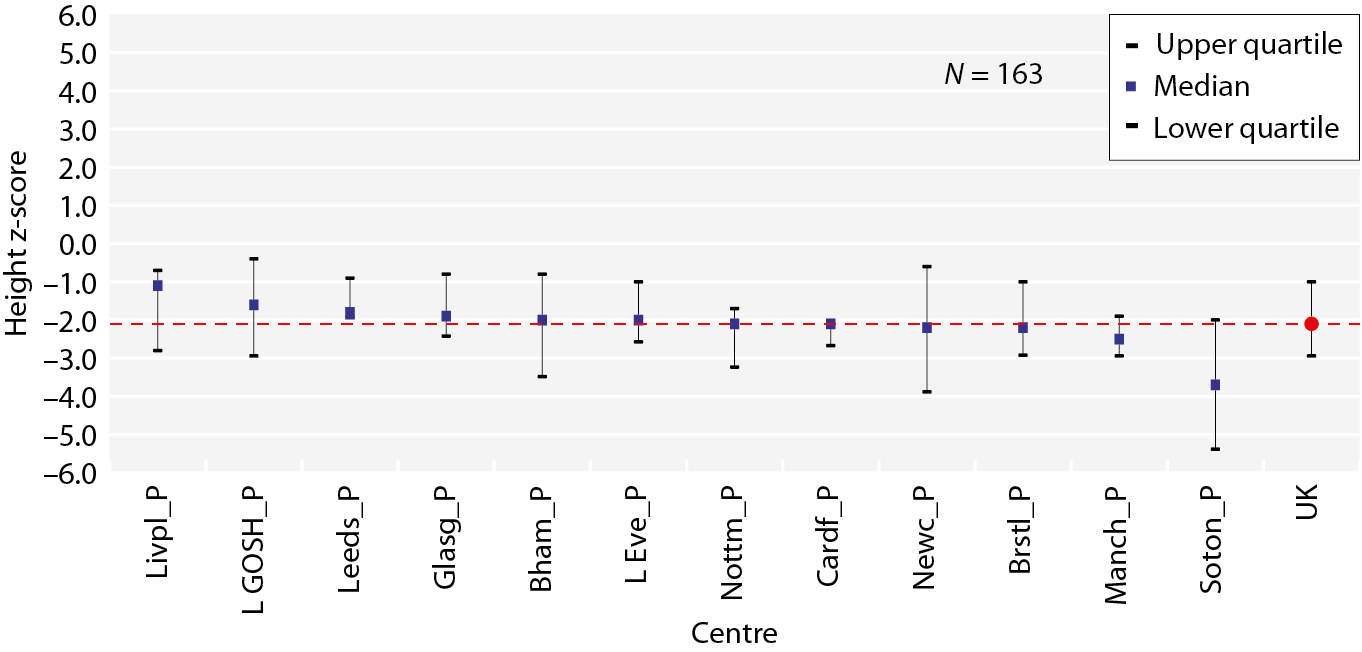 UK Renal Registry 18th Annual Report
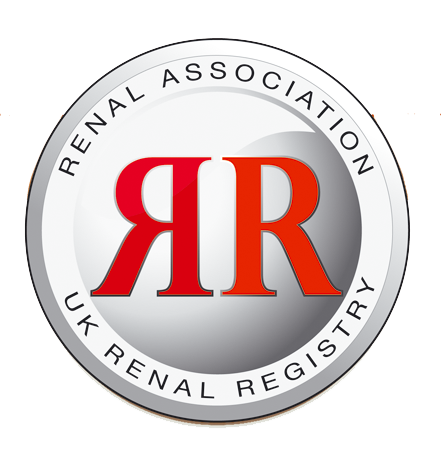 Figure 10.3. Median height z-scores at start of RRT for patients <18 years old between 2003 and 2014, by age at start
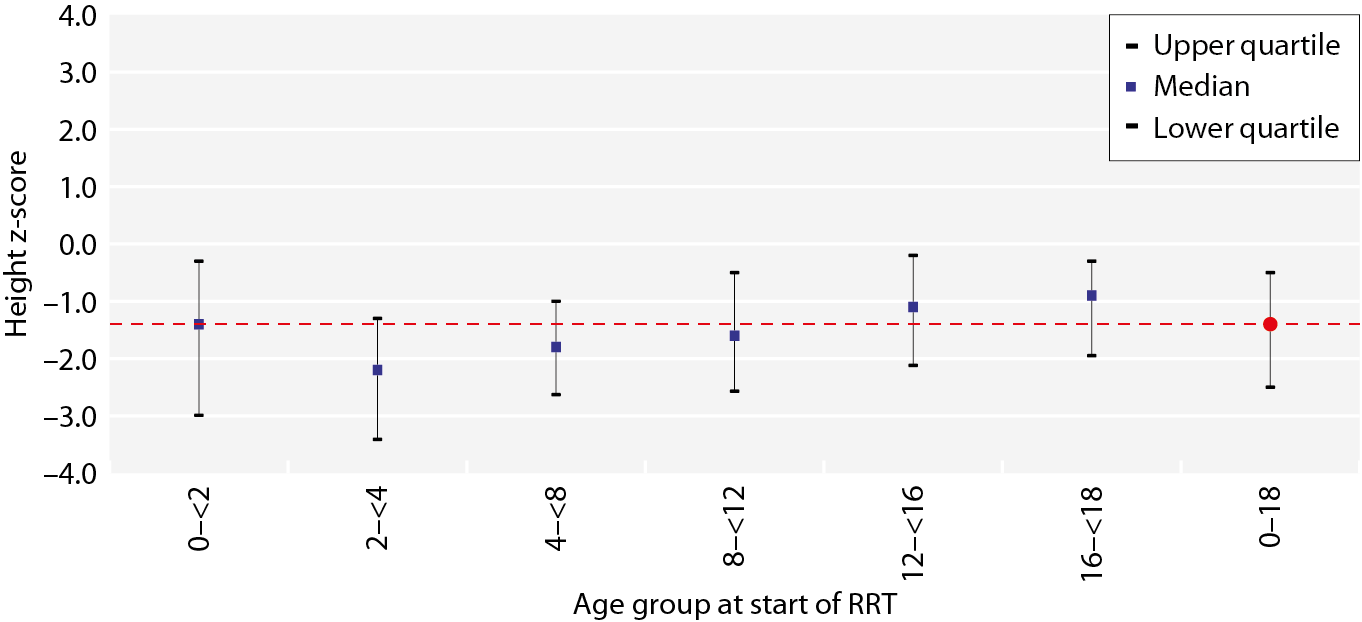 UK Renal Registry 18th Annual Report
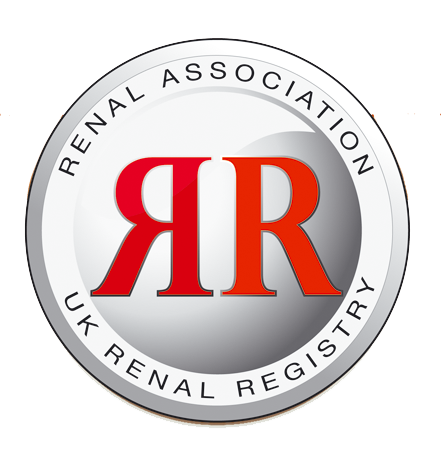 Figure 10.4. Median height z-scores for patients <16 years old by time on RRT and treatment modality
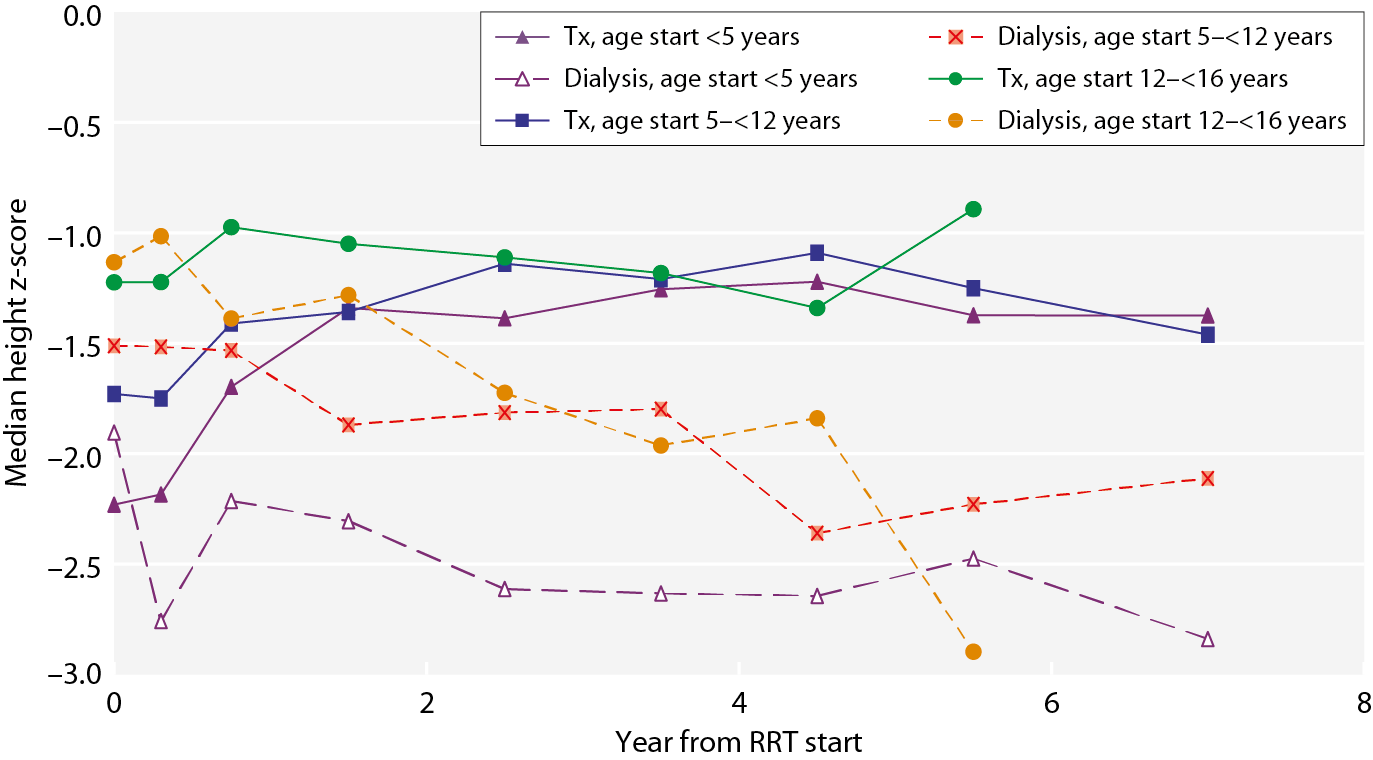 UK Renal Registry 18th Annual Report
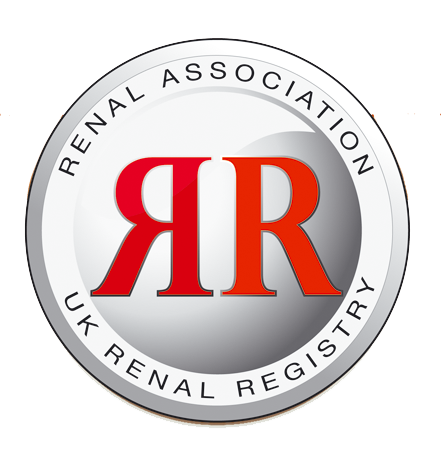 Figure 10.5. Use of growth hormone in children <18 years old with a height under 2SD between 2003 and 2014
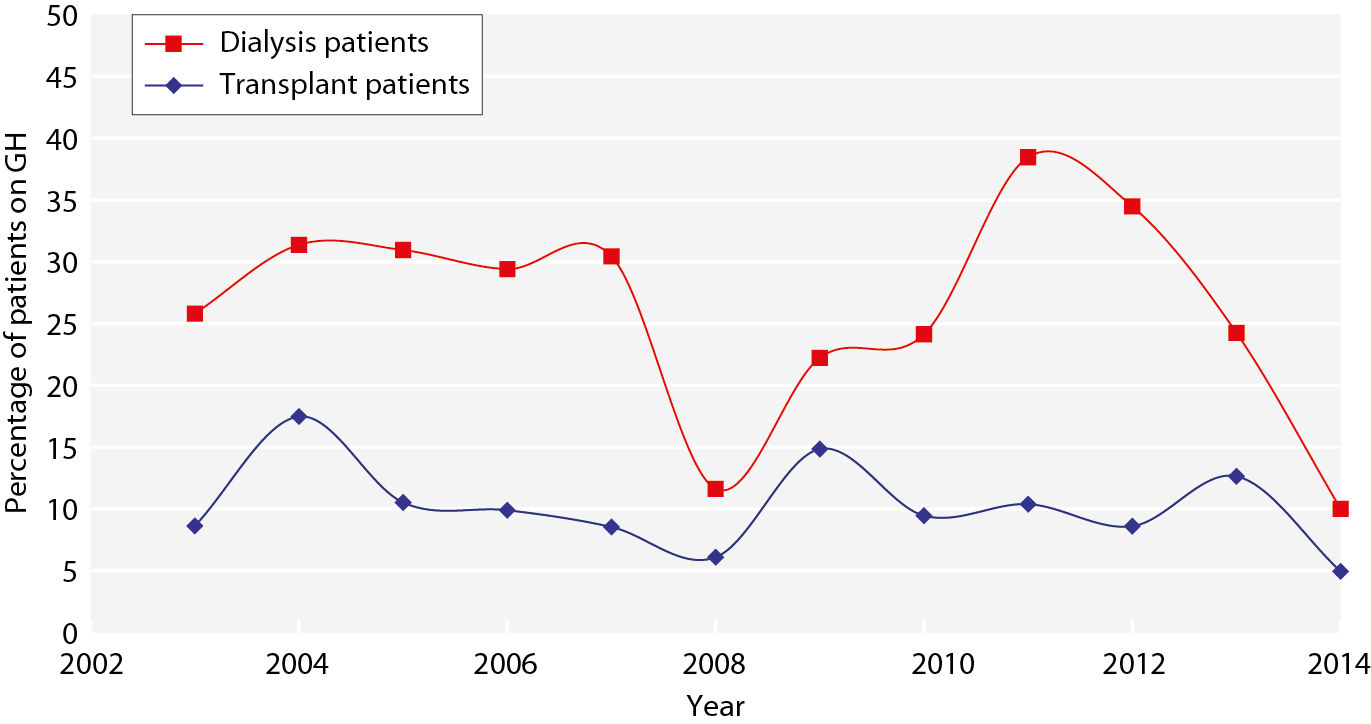 UK Renal Registry 18th Annual Report
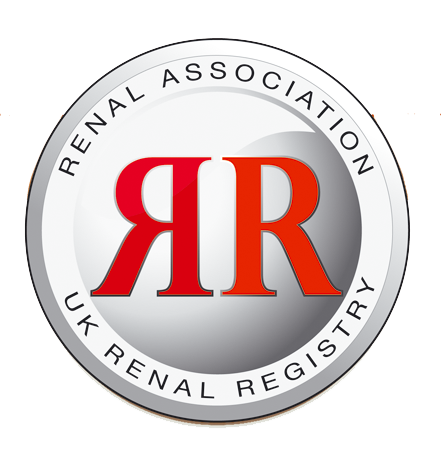 Figure 10.6. Median weight z-scores for transplant patients <18 years old in 2014, centre specific and national averages
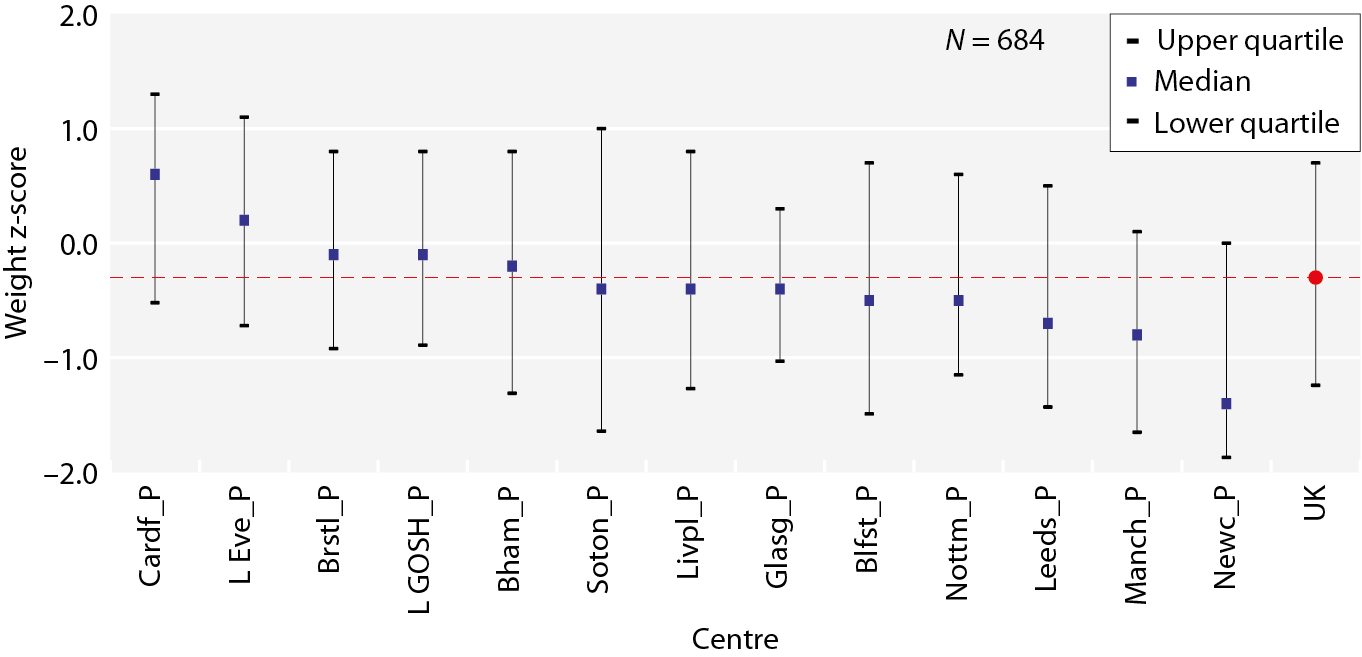 UK Renal Registry 18th Annual Report
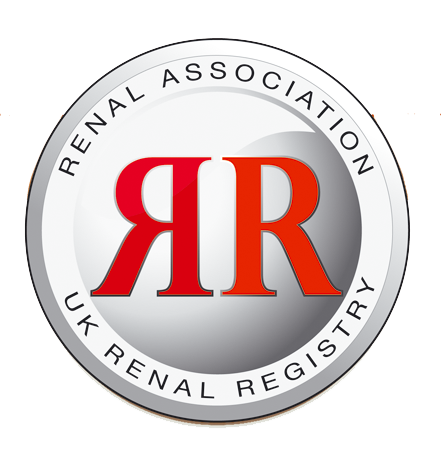 Figure 10.7. Median weight z-scores for dialysis patients <18 years old in 2014, centre specific and national averages
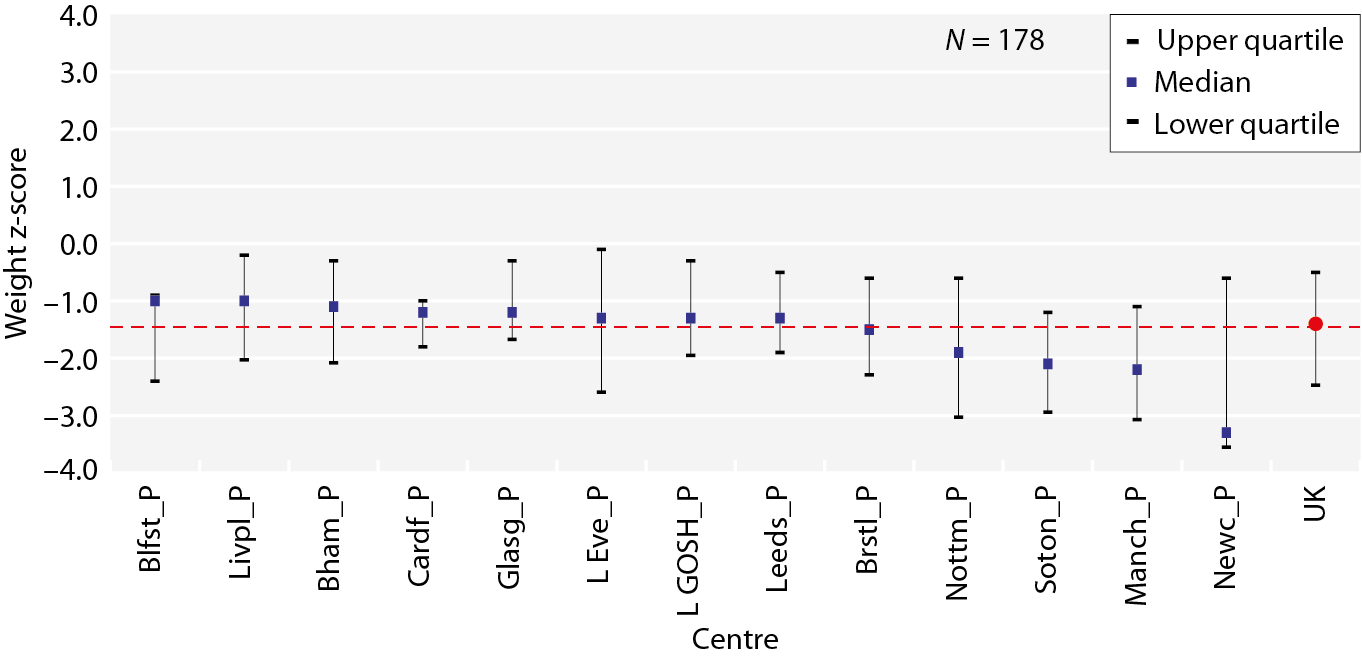 UK Renal Registry 18th Annual Report
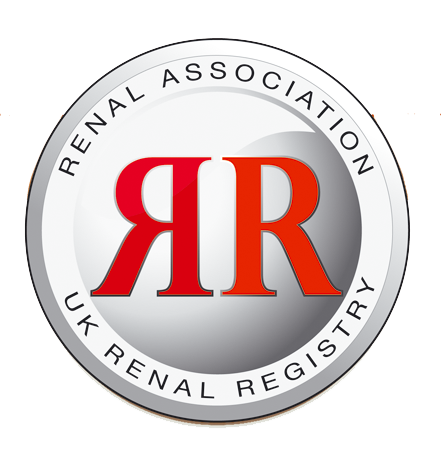 Figure 10.8. Median BMI z-scores for transplant patients <18 years old in 2014, centre specific and national averages
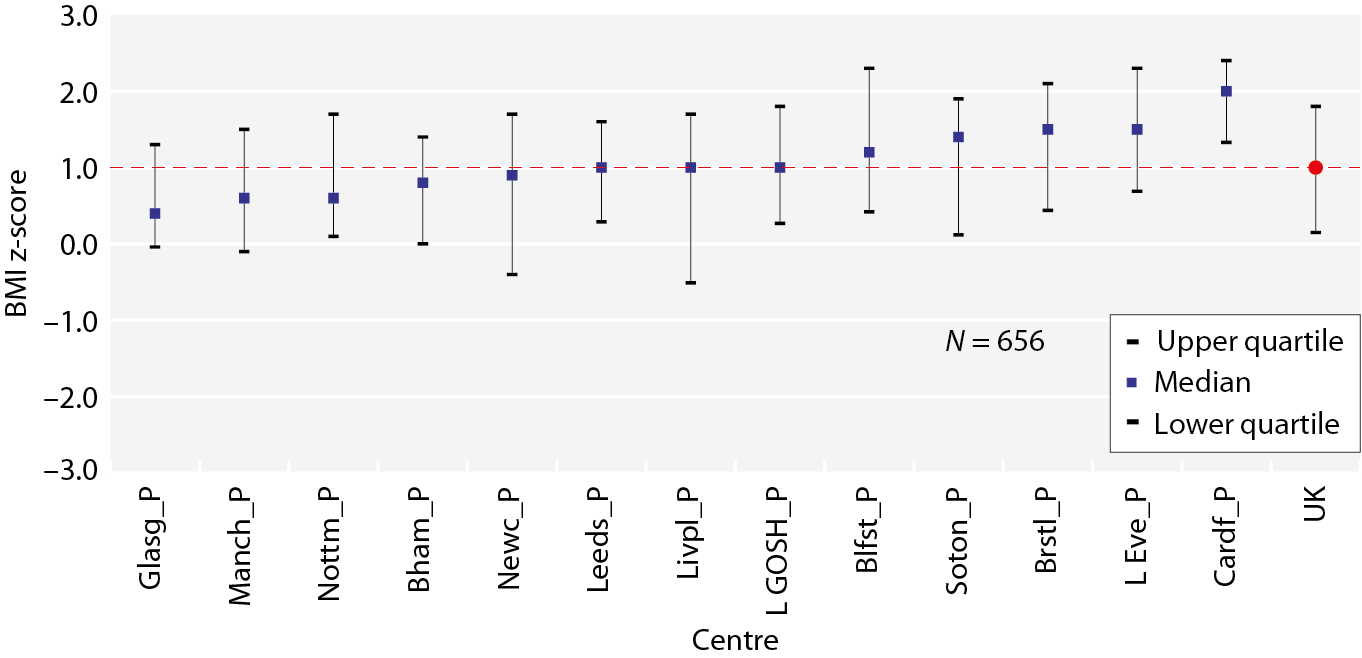 UK Renal Registry 18th Annual Report
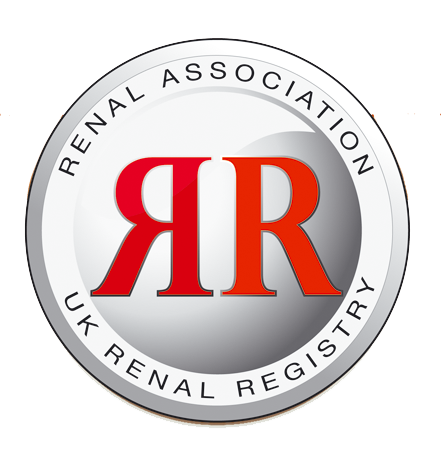 Figure 10.9. Median BMI z-scores for dialysis patients <18 years old in 2014, centre specific and national averages
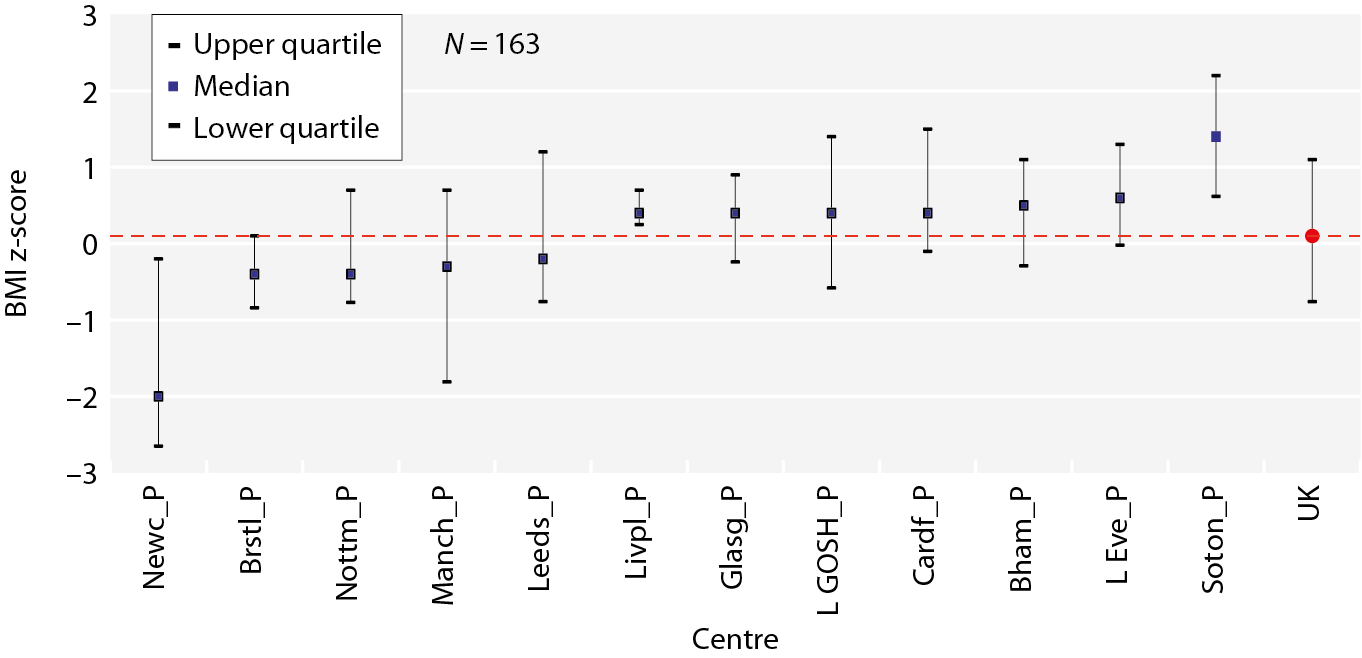 UK Renal Registry 18th Annual Report
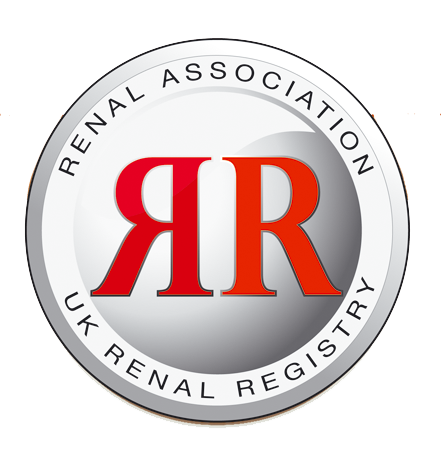 Figure 10.10. BMI categorisation in children <18 years old by modality in 2014
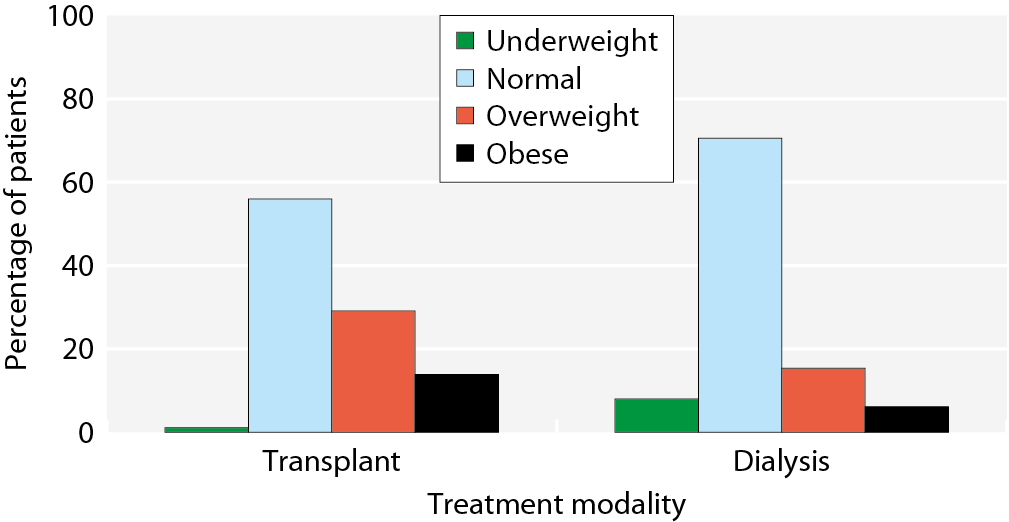 UK Renal Registry 18th Annual Report
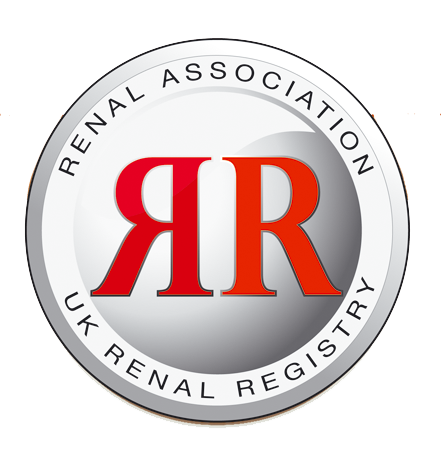 Figure 10.11. Median systolic blood pressure z-scores for transplant patients <18 years old in 2014, centre specific and national averages
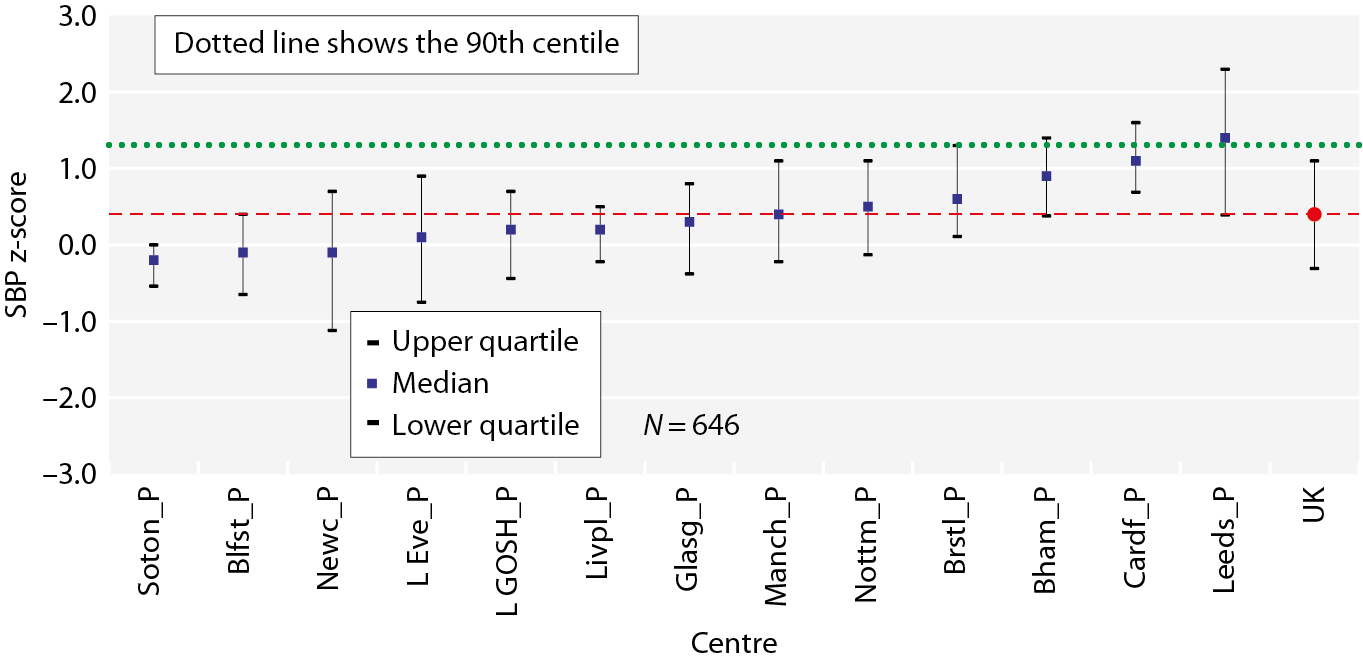 UK Renal Registry 18th Annual Report
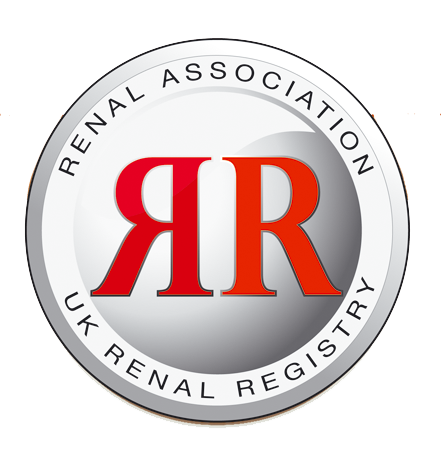 Figure 10.12. Median systolic blood pressure z-scores for dialysis patients <18 years old in 2014, centre specific and national averages
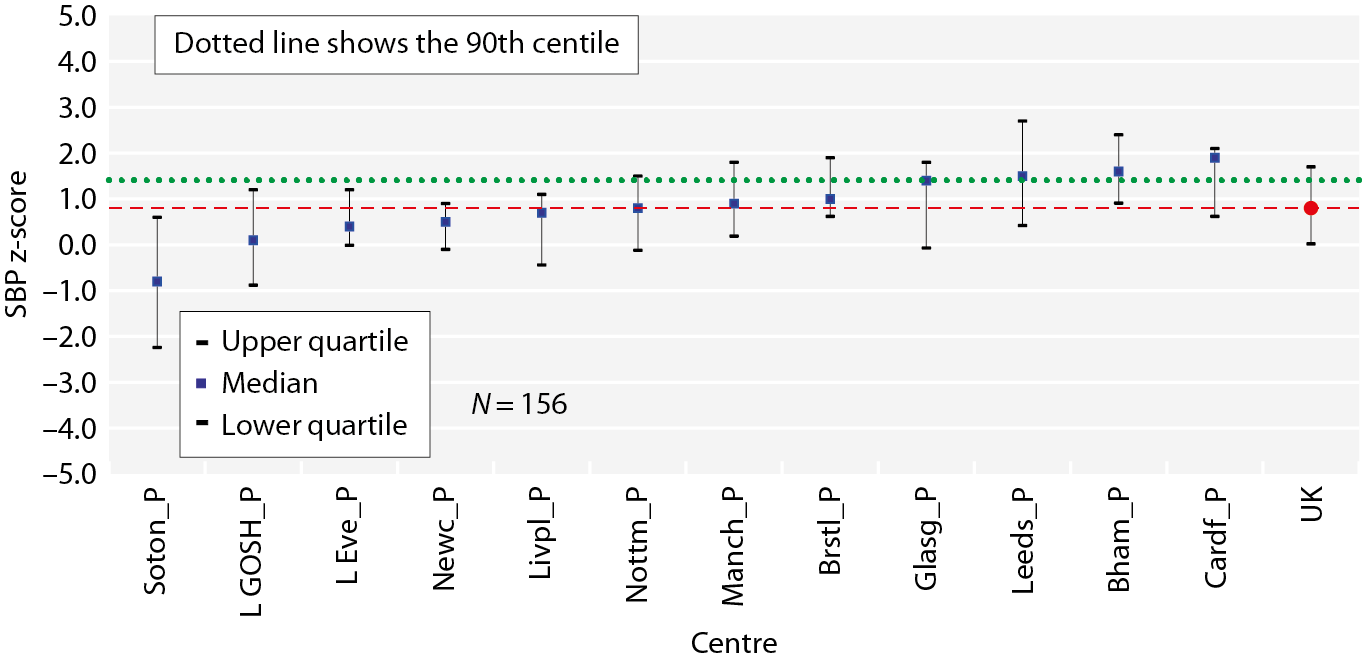 UK Renal Registry 18th Annual Report
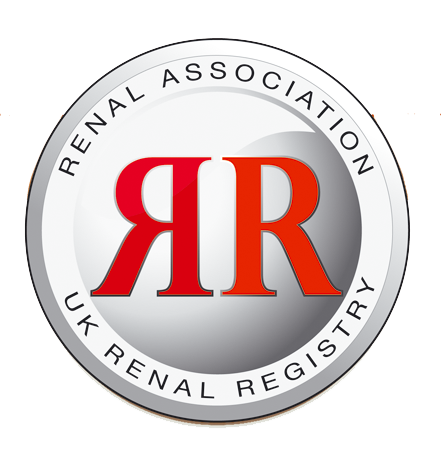 Figure 10.13. The use of ESA by haemoglobin standard and treatment modality between 2003 and 2014 in prevalent RRT patients <18 years old
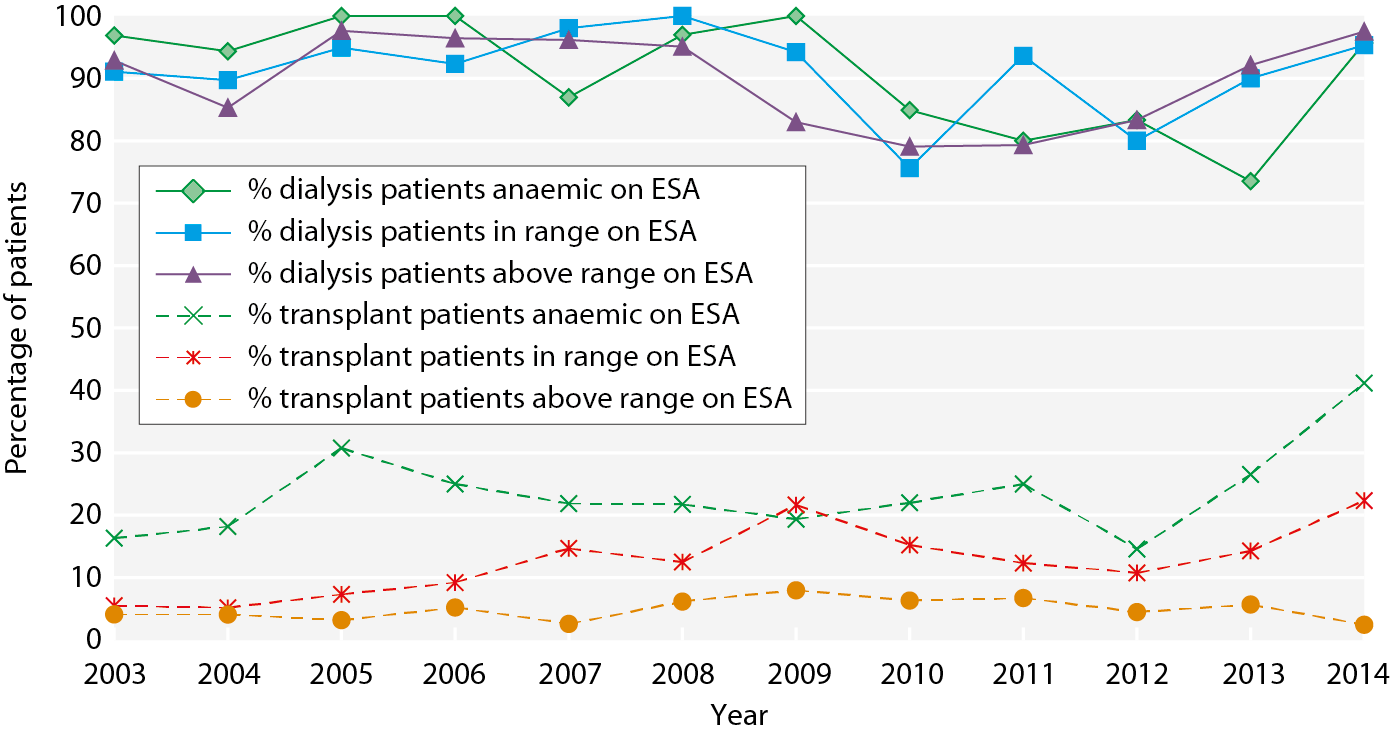 UK Renal Registry 18th Annual Report
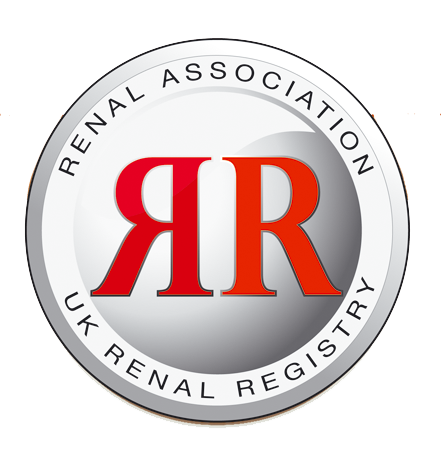 Figure 10.14. The use of intravenous iron by haemoglobin standard and treatment modality between 2003 and 2014 in prevalent RRT patients <18 years old
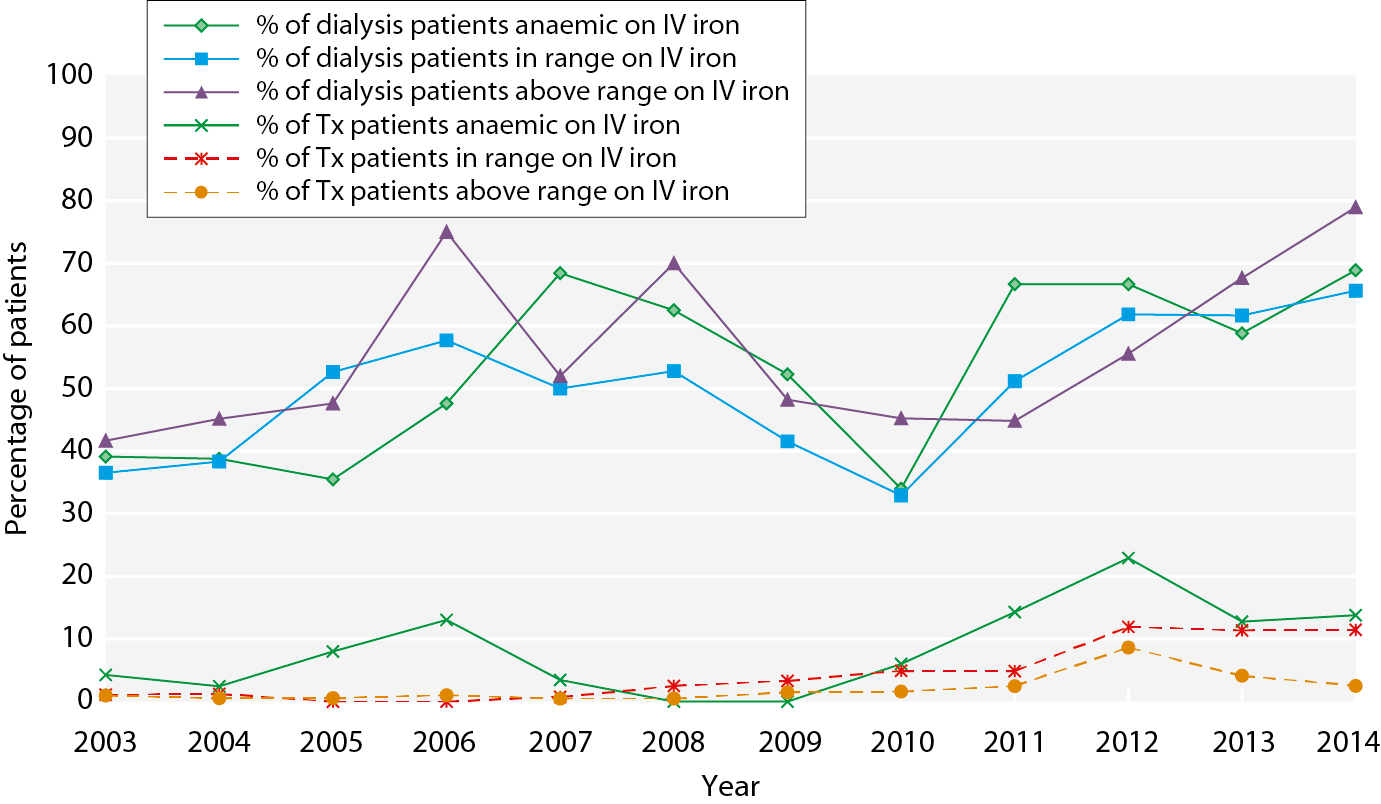 UK Renal Registry 18th Annual Report